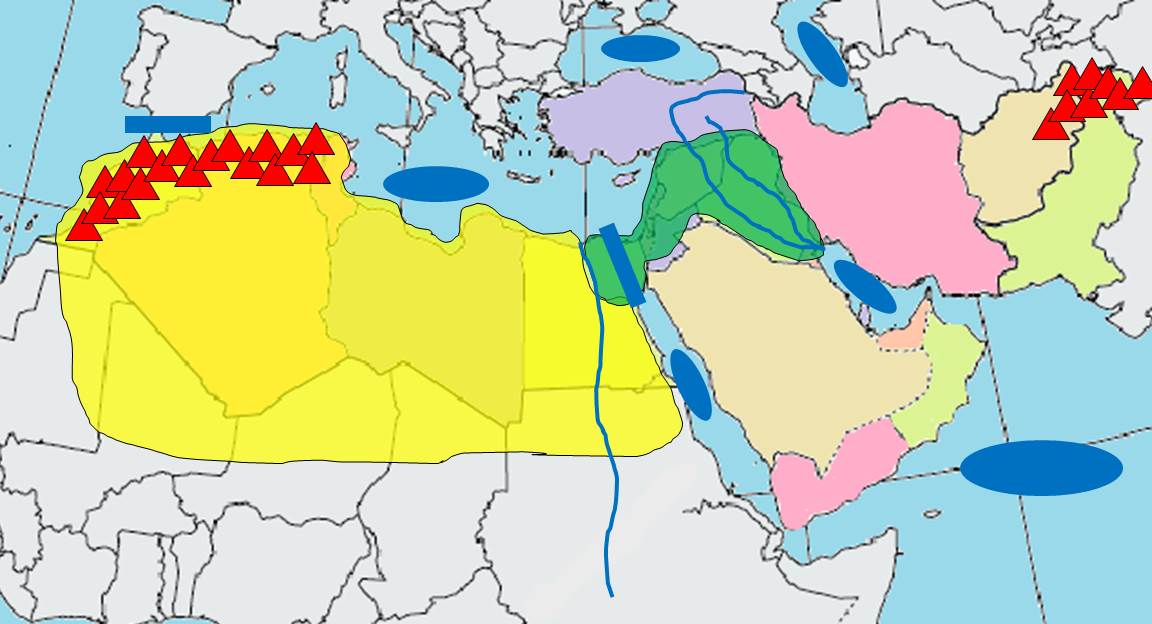 RED SEA
SAHARA DESERT
BLACK SEA
ARABIAN SEA
PERSIAN GULF
CASPIAN SEA
FERTILE CRESCENT
NILE RIVER
STRAIT OF GIBRALTER
TIGRIS RIVER
ATLAS MOUNTAINS
SUEZ CANAL
MEDITERRANEAN SEA
HINDU KUSH MOUNTAINS
EUPHRATES RIVER
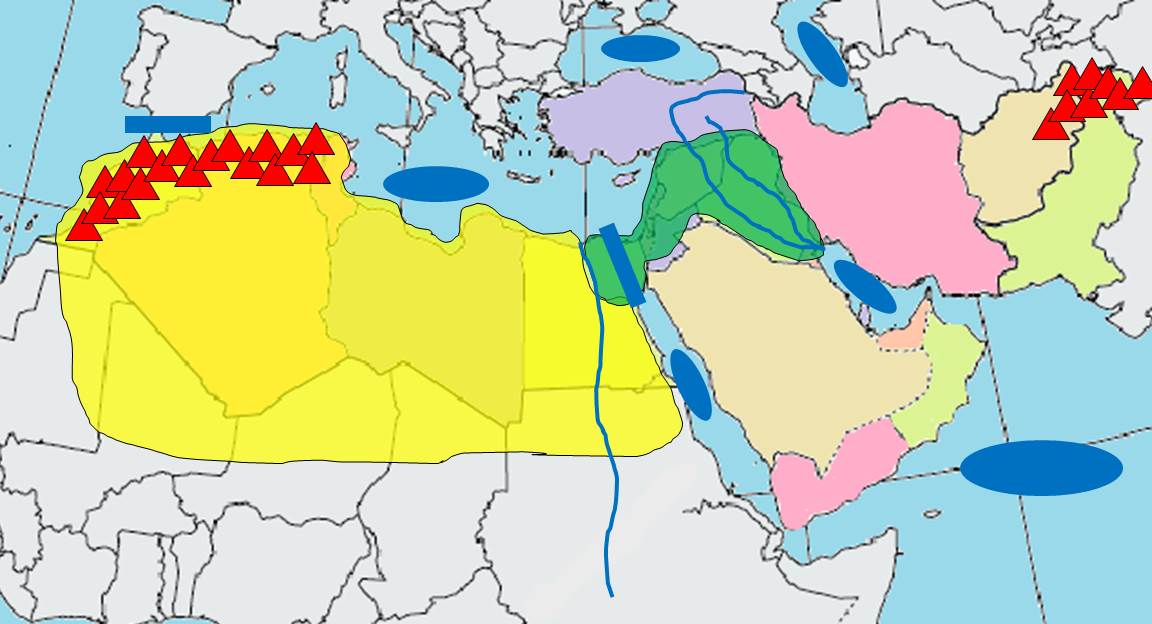 RED SEA
SAHARA DESERT
BLACK SEA
ARABIAN SEA
PERSIAN GULF
CASPIAN SEA
FERTILE CRESCENT
NILE RIVER
STRAIT OF GIBRALTER
TIGRIS RIVER
ATLAS MOUNTAINS
SUEZ CANAL
MEDITERRANEAN SEA
HINDU KUSH MOUNTAINS
EUPHRATES RIVER
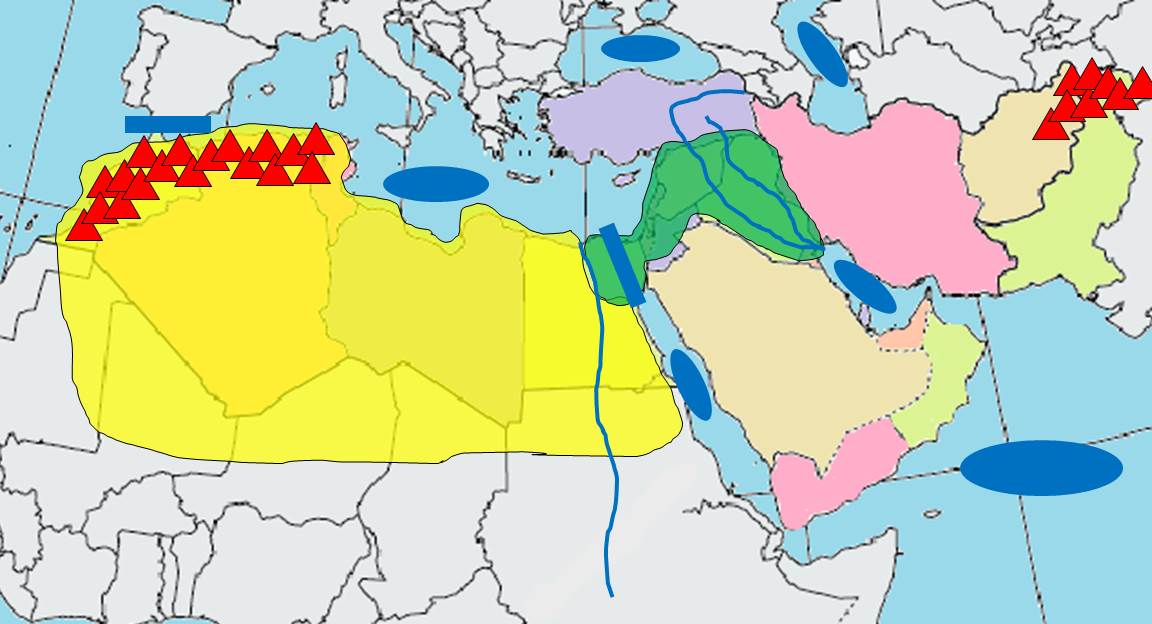 RED SEA
SAHARA DESERT
BLACK SEA
ARABIAN SEA
PERSIAN GULF
CASPIAN SEA
FERTILE CRESCENT
NILE RIVER
STRAIT OF GIBRALTER
TIGRIS RIVER
ATLAS MOUNTAINS
SUEZ CANAL
MEDITERRANEAN SEA
HINDU KUSH MOUNTAINS
EUPHRATES RIVER
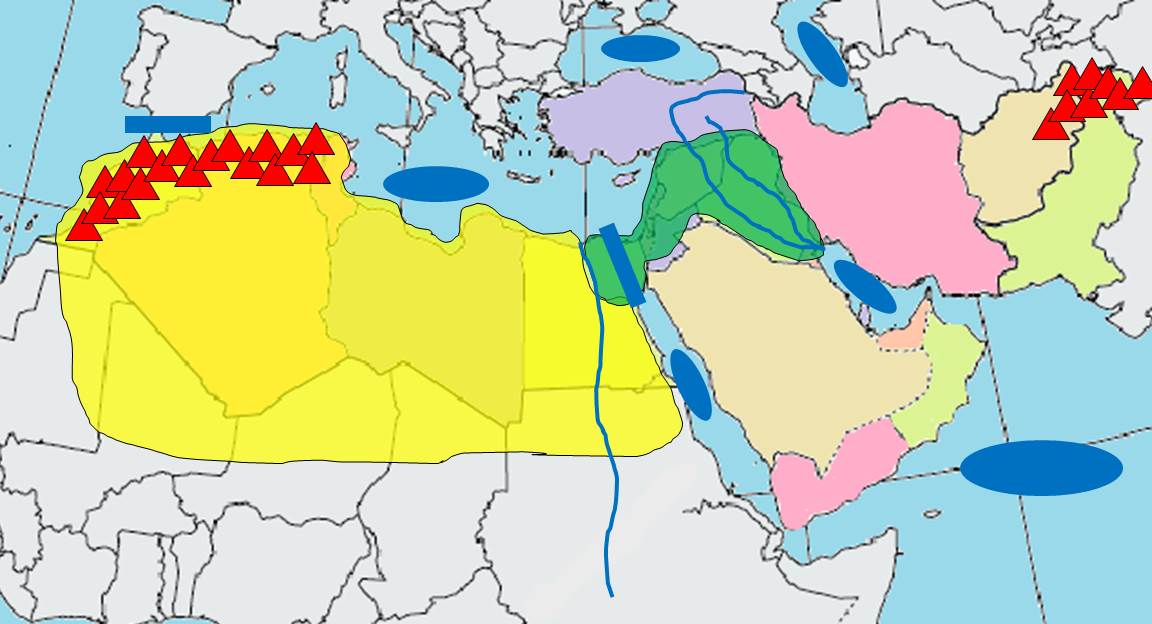 RED SEA
SAHARA DESERT
BLACK SEA
ARABIAN SEA
PERSIAN GULF
CASPIAN SEA
FERTILE CRESCENT
NILE RIVER
STRAIT OF GIBRALTER
TIGRIS RIVER
ATLAS MOUNTAINS
SUEZ CANAL
MEDITERRANEAN SEA
HINDU KUSH MOUNTAINS
EUPHRATES RIVER